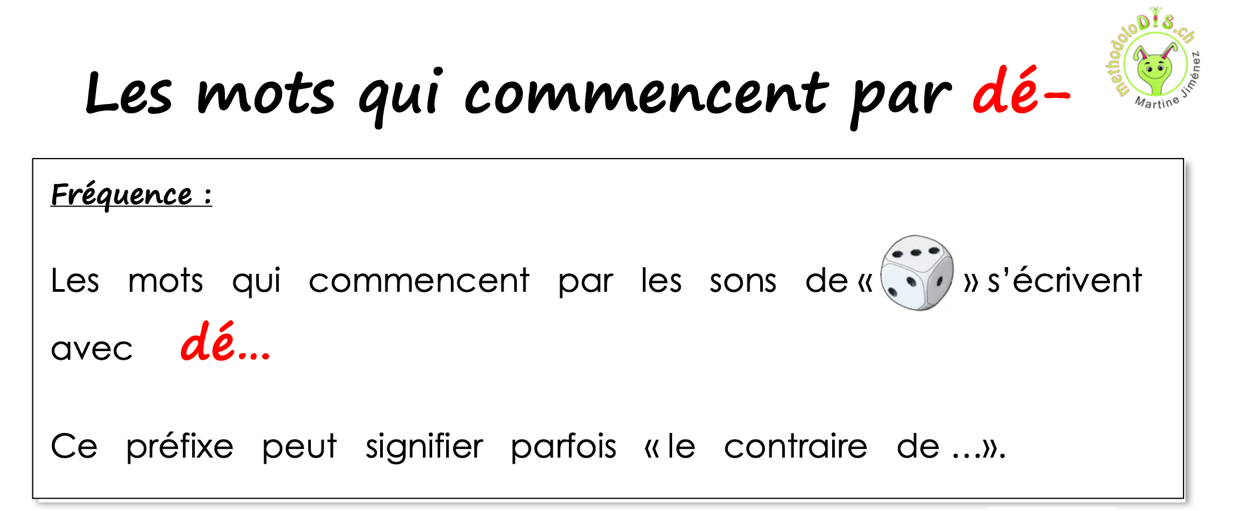 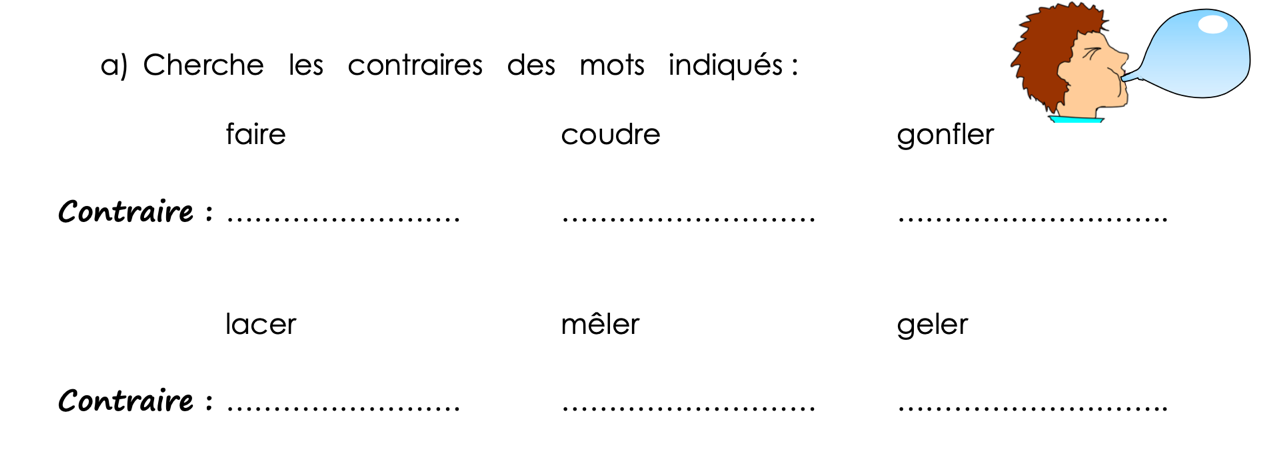 défaire
dégonfler
découdre
délacer
dégeler
démêler
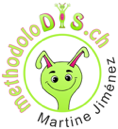 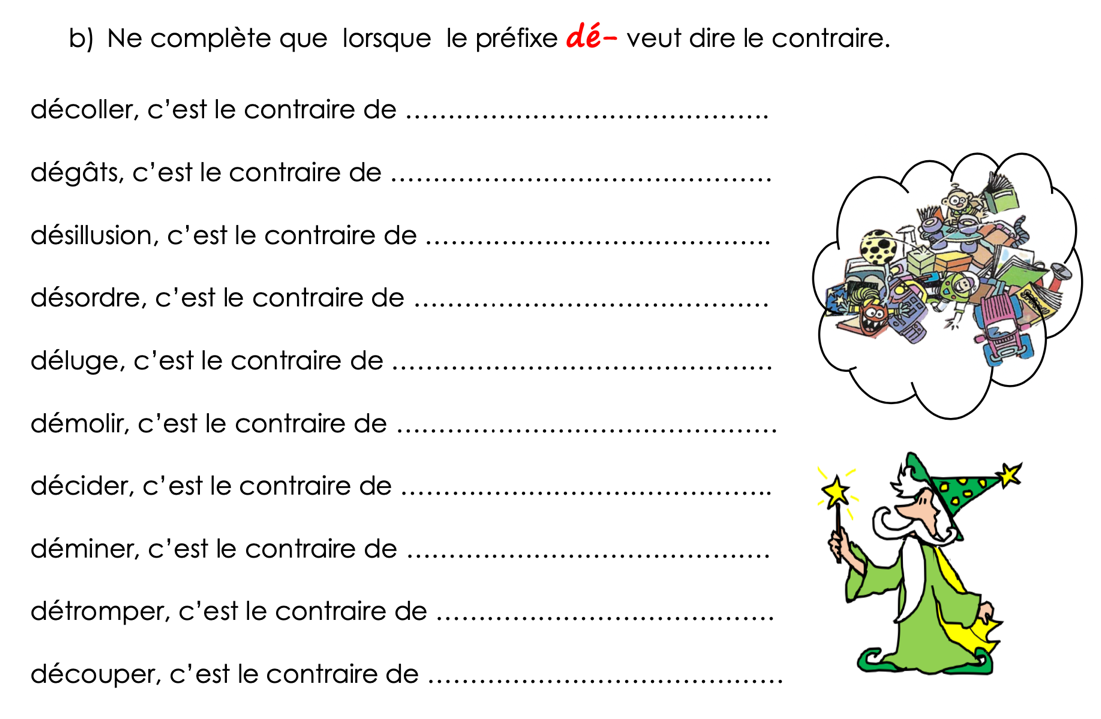 coller
Mais pas avec le sens
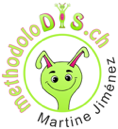 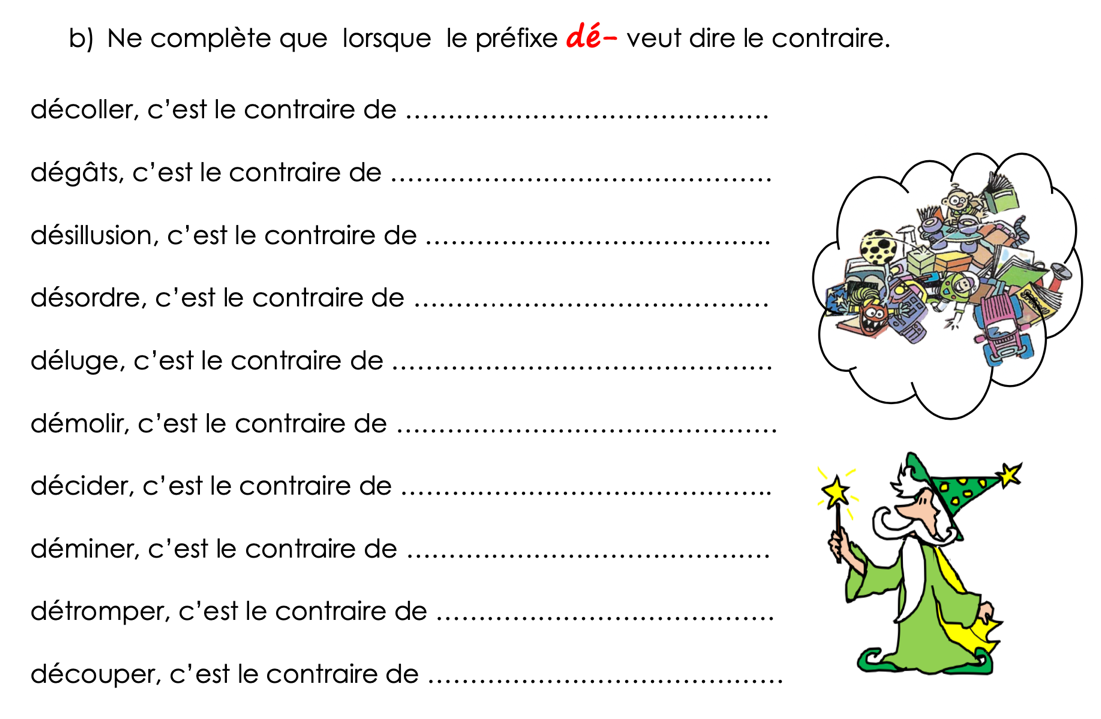 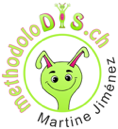 coller
X
illusion
ordre
X
X
X
miner
tromper
X